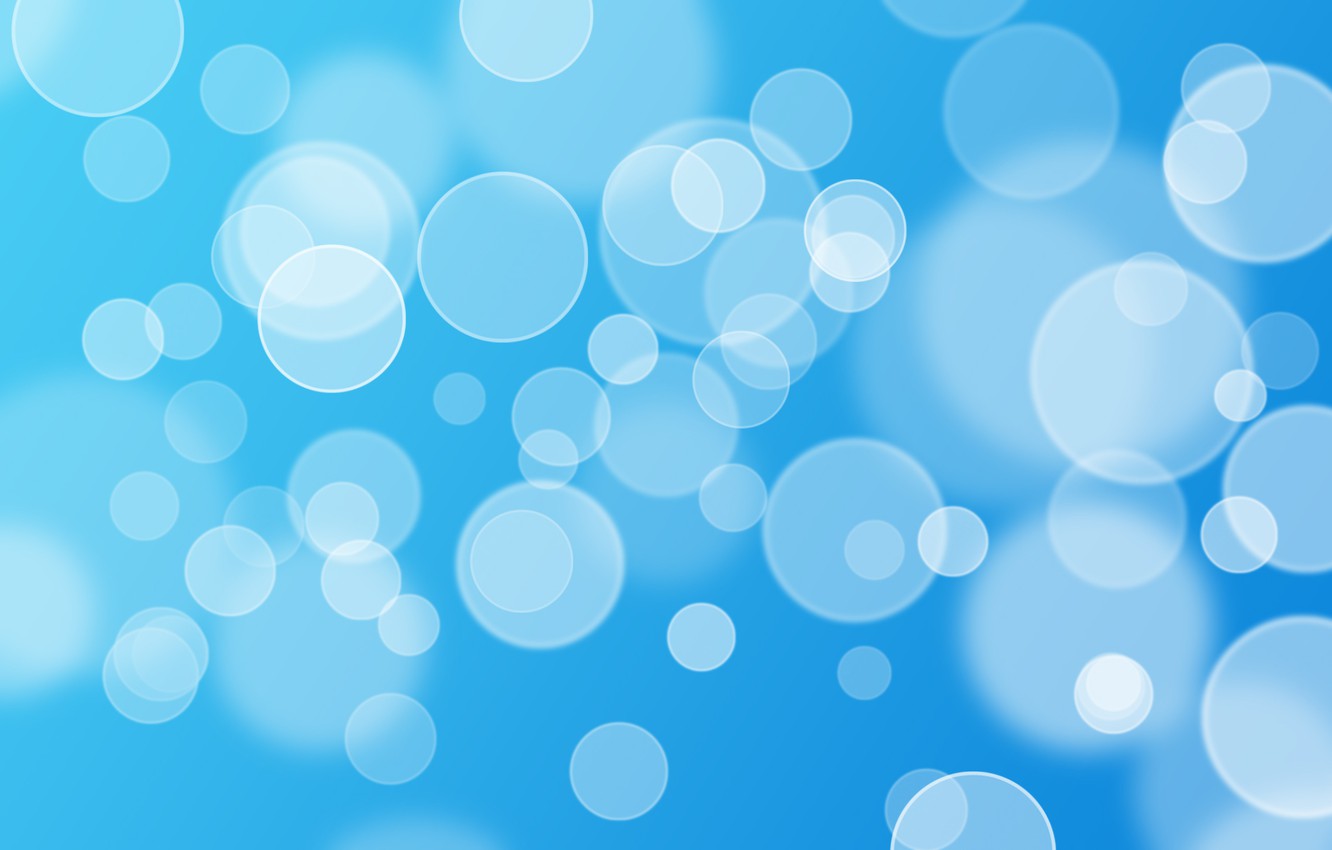 Получатели – малоимущие семьи, малоимущие одиноко проживающие граждане, которые по не зависящим от них причинам имеют среднедушевой доход ниже величины прожиточного минимума, установленного в Оренбургской области в расчете на душу населения
ПАМЯТКА
Предоставление государственной социальной помощи на основании социального контракта
ОСУЩЕСТВЛЕНИЕ
 ИНЫХ МЕРОПРИЯТИЙ, НАПРАВЛЕННЫХ 
НА ПРЕОДОЛЕНИЕ ГРАЖДАНИНОМ ТРУДНОЙ ЖИЗНЕННОЙ СИТУАЦИИ
Условия:
Наличие гражданства РФ и факта проживания на территории Оренбургской области не менее 24 месяцев;
Отсутствие в собственности членов семьи заявителя недвижимого имущества, сдача в аренду которого может приносить доход;
Ни один из членов семьи не зарегистрирован в качестве индивидуального предпринимателя;
Все члены семьи дали согласие на получении госсоцпомощи на основании социального контракта.
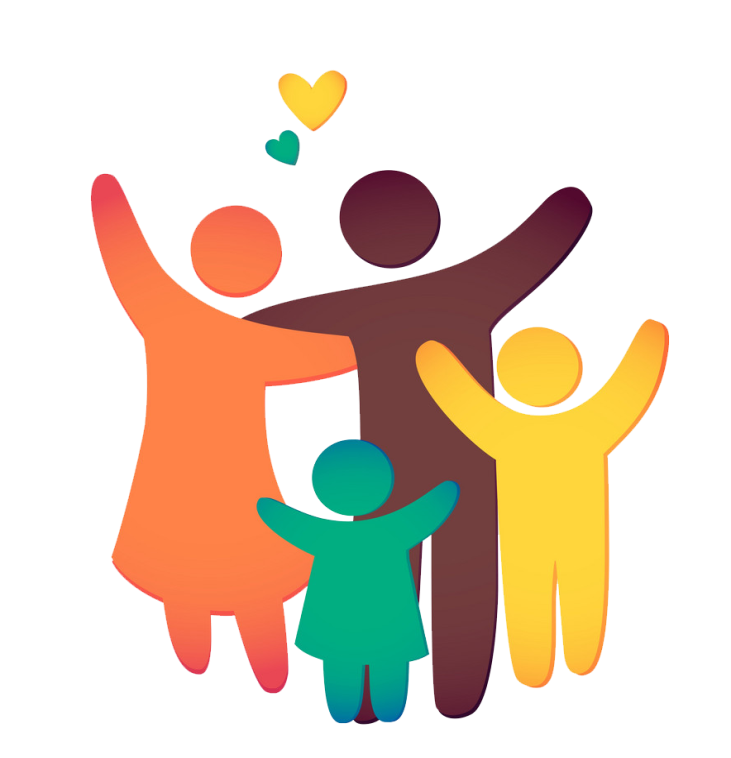 ГДЕ ПОЛУЧИТЬ ДОПОЛНИТЕЛЬНУЮ ИНФОРМАЦИЮ
Информацию об адресах, телефонах территориальных органов социальной защиты населения – Комплексных центрах социального обслуживания населения можно получить позвонив 8 (3532) 77-03-03 «Единый социальный телефон» либо на сайте Министерства социального развития Оренбургской области http://msr.orb.ru/
Социальный контракт – программа новых возможностей
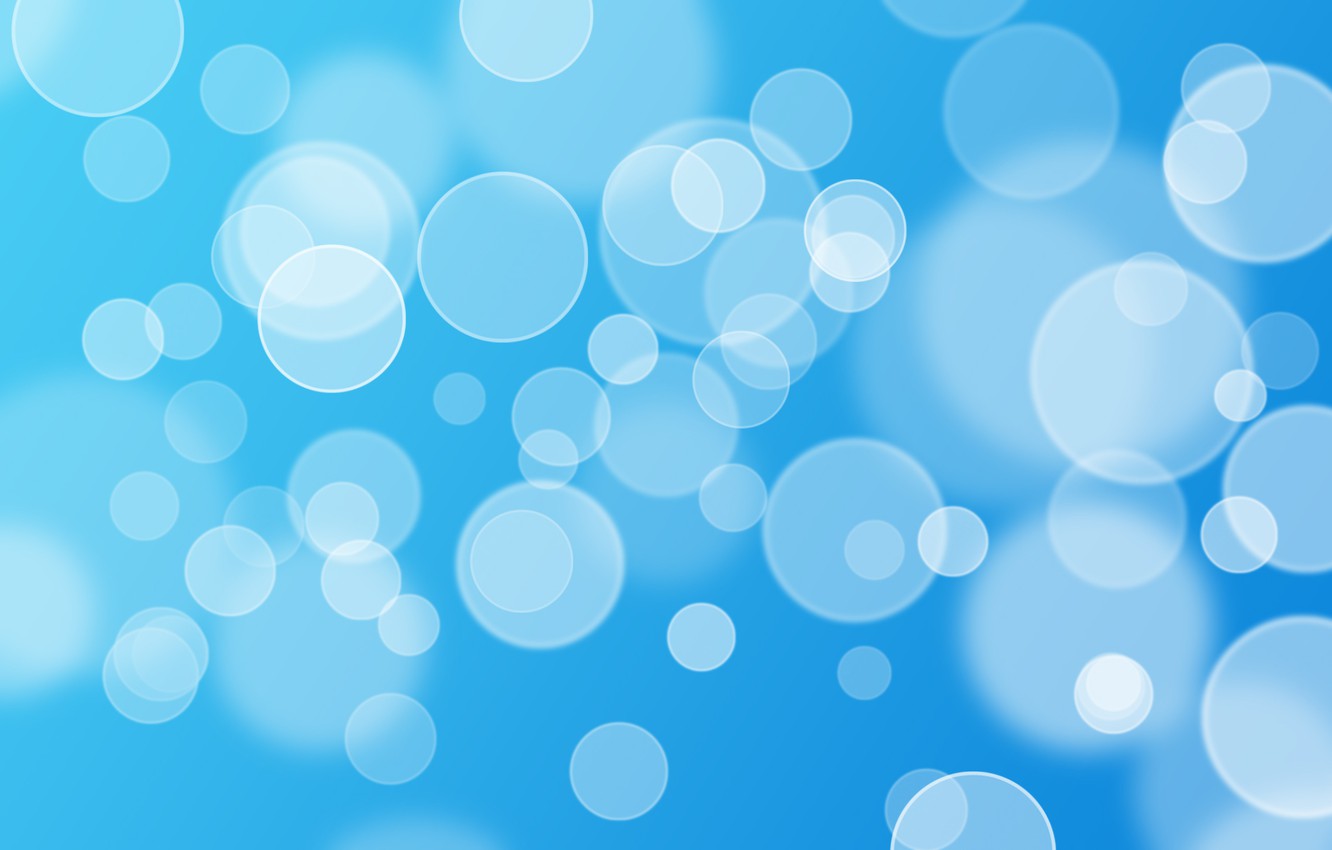 Социальный контракт - соглашение, заключенное между министерством социального развития Оренбургской области и малообеспеченным гражданином (семьей), в соответствии с которым министерство обязуется осуществлять денежную выплату, а гражданин выполнять мероприятия, предусмотренные разработанной для него программой социальной адаптации по одному из мероприятий, указанному в ст. 3 Закона Оренбургской области от 16.04.2020                    №2180/581-VI-ОЗ «О предоставлении отдельных видов государственной социальной помощи в Оренбургской области», в том числе на осуществление иных мероприятий, направленных на преодоление трудной жизненной ситуации.
«Осуществление иных мероприятий, направленных на преодоление гражданами трудной жизненной ситуации»

1) с целью заключения социального контракта гражданин берет на себя обязательства:
     - предоставить в комплексный центр социального обслуживания    населения по месту жительства документы, установленные постановлением Правительства Оренбургской области от 07.09.2020 №753-пп. 

2) после заключения социального контракта гражданин берет на себя обязательства:
предпринимать активные действия по выполнению мероприятий, предусмотренных социальным контрактом и программой социальной адаптации; 

ежемесячно, в период действия контракта, не позднее 3 числа месяца, следующего за месяцем реализации плана мероприятий, предусмотренного программой социальной адаптации, представлять в комплексный центр социального обслуживания населения по месту жительства отчет о выполнении мероприятий, предусмотренных  программой социальной адаптации, а также целевом расходовании средств государственной социальной помощи.

 Максимальный срок действия 
      социального контракта – 6 месяцев
Осуществление мероприятий, направленных на преодоление трудной жизненной ситуации:
удовлетворение текущих потребностей в приобретении товаров первой необходимости, одежды, обуви;
удовлетворение текущих потребностей в приобретении товаров для ведения личного подсобного хозяйства;
необходимость в приобретении лекарственных препаратов, в лечении, прохождении профилактического медицинского осмотра, в целях стимулирования ведения здорового образа жизни;
обеспечение потребности семьи в товарах и услугах дошкольного и школьного образования.
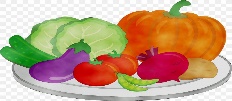 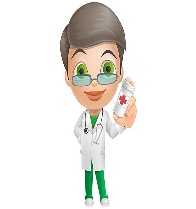 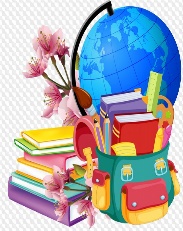